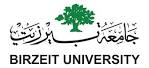 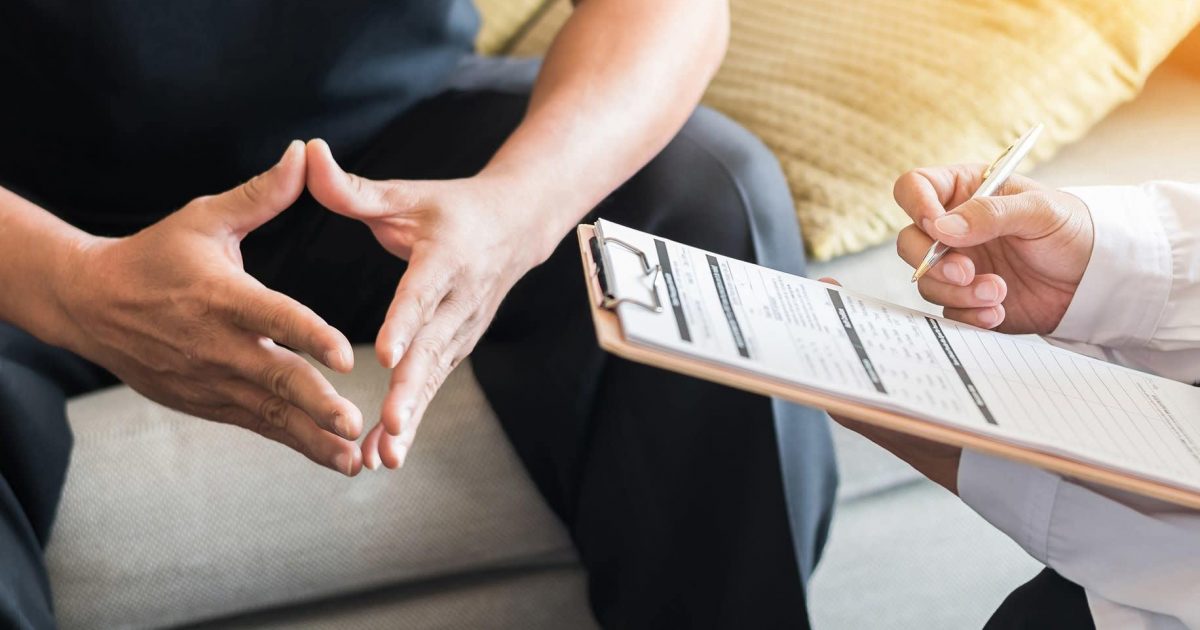 جمع المعلومات

إعداد: 
أ. لؤي فواضله
وسائل جمع المعلومات
علاقة اجتماعيّة مهنيّة، ومواجهة ديناميّة تتمُّ وجهاً لوجه بين المُسترشِد الذي يبحث عن مساعدة؛ لتطوير استبصاره التي تُحقِّق ذاته، والمُرشِد النفسيّ الذي يمتلك الأساليب المناسبة؛ لمساعدة المُسترشِد وِفق مُدَّة زمنيّة مُعيَّنة، ومكان مُحدَّد، وفي جوٍّ آمن قائم على الثقة المُتبادَلة بين الطرفَين، وتتمُّ فيها معرفة كافّة التساؤلات، ومحاولة تقديم إجابات واضحة عنها.
تعريف المقابلة
المقابلة غير المُوجَّهة: وهي المقابلة التي يُفسَح فيها المجال للمُسترشِد بالتحدُّث بحرِّية كاملة، ومُطلَقة، ودون توجيهٍ لمَسار حديثه. 

المقابلة شِبه المُوجَّهة: وهي المقابلة التي يتدخَّل فيها المُرشِد، من خلال توجيه المُسترشِد في الوقت المناسب فقط، وإبقائه على صلة بالواقع، مع عدم التدخُّل في الحوار، وترك المُسترشِد؛ ليُعبِّر عن تجاربه الشخصيّة. 

المقابلة المُوجَّهة: وهي المقابلة التي يُوجِّه فيها المُرشِد مجموعة أسئلة مُحدَّدة مُسبَقاً؛ بهدف الحصول علـى معلومات تُفيده في تشخيص حالة المُسترشِد.
أنواع المقابلة الإرشاديّة
الهدف من الملاحظة العلميّة هو تسجيل الحقائق التي يُظهرها السلوك المُلاحَظ، وتفسيرها، وتوضيح المُتغيِّرات الحاصلة على هذا السلوك مع تطوُّر مراحل النُّمو، وتحديد العوامل التي تُؤثِّر في المُسترشِد عند التعرُّض لمواقف، وخبرات مُعيَّنة، بالإضافة إلى دراسة تفاعُل المُسترشِد مع الحالة الاجتماعيّة ضمن المواقف الطبيعيّة.
تعريف الملاحظة العلمية
المُلاحظة الجماعيّة. 
المُلاحظة البسيطة. 
المُلاحظة المُنظَّمة. 
المُلاحظة بالمشاركة. 
المُلاحظة من غير مشاركة. 
المُلاحظة الفرديّة. 
المُلاحظة في الطبيعة. 
المُلاحظة في المُختبر. 
المُلاحظة في العيادة.
أنواع الملاحظة
قائمة من الأسئلة المُعَدَّة بشكلٍ مدروس، وتهدف هذه الأسئلة إلى معرفة مُعتقدات، وآراء، واتّجاهات الآخرين حول موضوع، أو حالة ما، ويلجأ المُتخصِّصون في البحوث التربويّة إلى هذا الأسلوب؛ بهدف الحصول على حقائق عن الأساليب، والظروف القائمة بالفعل؛ في سبيل جَمْع البيانات، والمعلومات اللازمة؛ لإثبات فرض مُعيَّن، أو نَفْيه. 

من الجدير بالذكر أنَّه لا يجب أن يشتمل الاستبيان على أسئلة النفي، أو ألفاظ غامضة، وغير مفهومة، أو أن تكون الأسئلة قابلة للتأويل، أو أنّها تُثير غضب المُسترشِد، كما أنَّه لا يجب أن يُظهِر المُرشِد وكأنَّه يبحث عن إجابة مُعيَّنة.
الاستبيان
أسلوب منظم لجمع المعلومات عن المسترشد في ماضيه وحاضره والتي يتم الحصول عليها من خلال وسائل جمع المعلومات الأخرى كالملاحظة والمقابلة والاختبارات وغير ذلك من الوسائل، بهدف دراسة شخصية المسترشد من جوانبها كلها، وتحديد مشكلاته وتشخيصها ومعرفة أسبابها، والتوصل إلى القرار المناسب بشأنها.
دراسة الحالة
تعطي فكرة شاملة وواضحة عن المسترشد، بحيث تتيح فهم أفضل لحالته.
تمكن المرشد النفسي من تلخيص المعلومات التي جمعها حول المسترشد وتكاملها.
تساعد المرشد النفسي في تشخيص حالة المسترشد، ووضع استراتيجية إرشادية مناسبة من أجل معالجتها.
تساعد المرشد النفسي على وضع خطة مناسبة بشأن الخطوات التي يمكن إتباعها مع المسترشد.
أهمية دراسة الحالة
اجتماع مناقشة خاصَّة يضمُّ الأشخاص المُهتمِّين بأمر المُسترشِد (فريق الإرشاد)، ومن يمتلك معلومات خاصَّة به، مع ضرورة معرفة المُسترشِد بذلك، ومراعاة المعايير الأخلاقيّة، وعدم الإجبار على الحضور، وأن يتمّ المؤتمر في أجواء غير رسميّة، حيث تتمّ في المؤتمر مناقشة العلاقة بين المُسترشِد، ومَن حوله، ودراسة الأنشطة التي يُمارسها، والتغيُّرات الحاصلة خلال مراحل النُّموّ، ومحاولة فَهْم الخلفيّة التي يعيش فيها المُسترشِد.
مؤتمر الحالة
مجموعة من الخُطوات المُنظَّمة التي تُمكِّن المُرشد من اختبار المُسترشِد، وذلك من خلال تقديم مجموعة من المُنبِّهات بهدف الحصول على معلومات كمّية عن ظاهرة ما. 

تُوجَد الاختبارات على عِدَّة أنواع، وهي: اختبارات التحصيل، واختبارات الأداء، واختبارات القدرات العقليّة، واختبارات المُيول، واختبارات القِيَم، واختبارات الشخصيّة. 

أمّا المقاييس فتعني: الأداة المُنظَّمة التي تُتيح قياس ظاهرة ما، والتعبير عنها بلُغة الأرقام.
الاختبارات والمقاييس
بنود جمع المعلومات
اسم المنتفع: ___________________
العمر: ______________________
الجنس: _____________________
مكان السكن: __________________
رقم التلفون: __________________
الحالة الاجتماعية: _______________
المستوى التعليمي: _______________
المعلومات الديموغرافية
المشكلة الحالية التي يعاني منها المنتفع. 

ومنها نستخرج أهم الأعراض التي يعاني منها المنتفع.
سرد المشكلة
نفسي

جسدي

تعاطي أدوية جسدية

تعاطي ادوية نفسية
التاريخ الطبي
كيف تطورت الحالة. 

تطور احداث معينة في حياة المنتفع.
التاريخ التطوري
عن طريق فعالية: نهر الحياة (ذكر أحداث مؤلمة ومن ثم أحداث مفرحة).
العلاقات مع أفراد الأسرة
الوضع الاسري
فعالية النواة الأسرية
عن طريق فعالية Eco map التي تركز على العلاقة مع: 

العائلة النووية .... العائلة الممتدة 
الجيران .... الأصدقاء ..... شريك الحياة
الدين ..... السياسة
العمل ..... الدراسة
الوضع الاجتماعي مع المحيط الاجتماعي
الدين
الدراسة
العمل
قوية ___________قوية جدا________________________متقطعة.....................ولا شيء يعني لا يوجد علاقة
السياسة
أنا
الأصدقاء
العائلة الممتدة
الجيران
العائلة النووية
النظافة. 

الرطوبة. 

دخول اشعة الشمس. 

مشاكل في هيكلية البيت. 

البيت قريب من مصنع أو مكب للنفايات.
مكان السكن
الوضع الذاتي/ الشخصي
التفكير (مرة في الشهر)

المحاولة (مرة في السنة)

نسال كيف ومتى وأين
الانتحار
المظهر العام والشكل الخارجي
تقييم الحالة المزاجية